2019 Network Updates
chris zane
czane@hawaii.edu
Network Upgrades
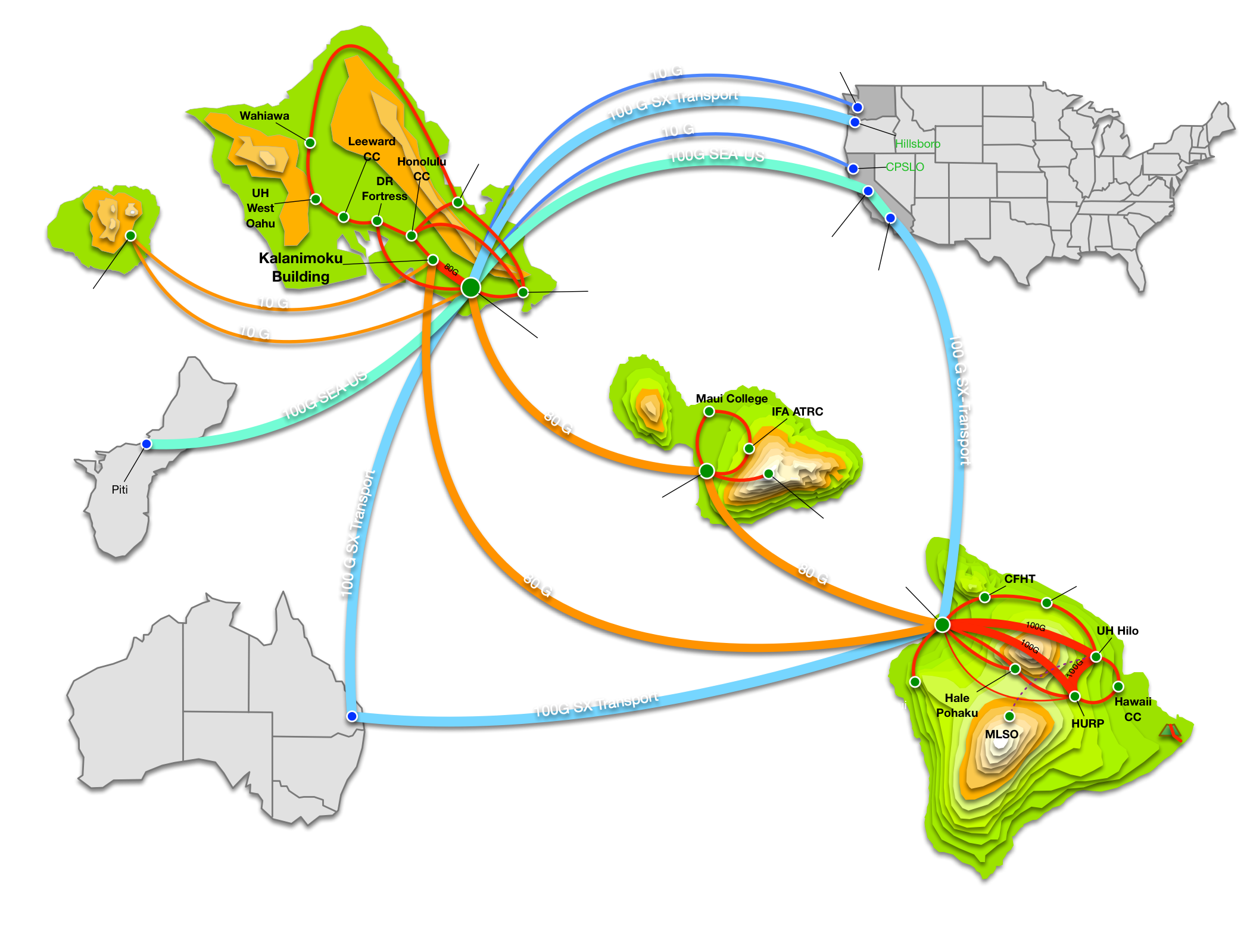 Interisland to 80Gbps
Big Island 100Gbps
New Palo Altos
Redundant Internet @ DRF
Asia-Pacific Updates
Guam was so last year...

Hong Kong
Singapore
American Samoa
Asia-Pacific Updates
Next port of call 

New Zealand!
Asia-Pacific Updates
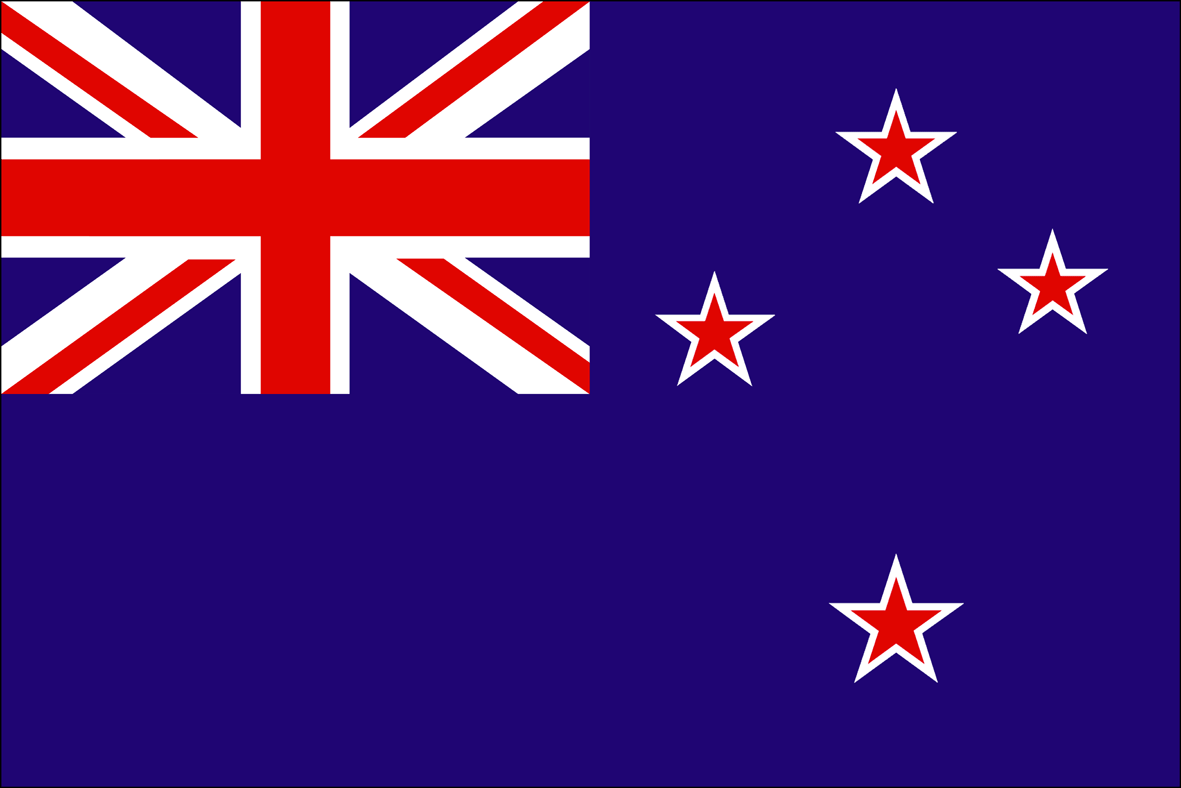 What's in New Zealand?
REANNZ
5 Million people
Least corrupt nation in the world
Humans are 5% of the population (animals are the rest)
Longest place name in an English speaking country
Taumatawhakatangihangaoauauotameteaturipukakapikimaungah-oronukupokaiwhenuakitanatahu
Watch Sheep Drink Beer
Asia-Pacific Updates
Watch Sheep Drink Beer
Asia-Pacific Updates
Evolution!
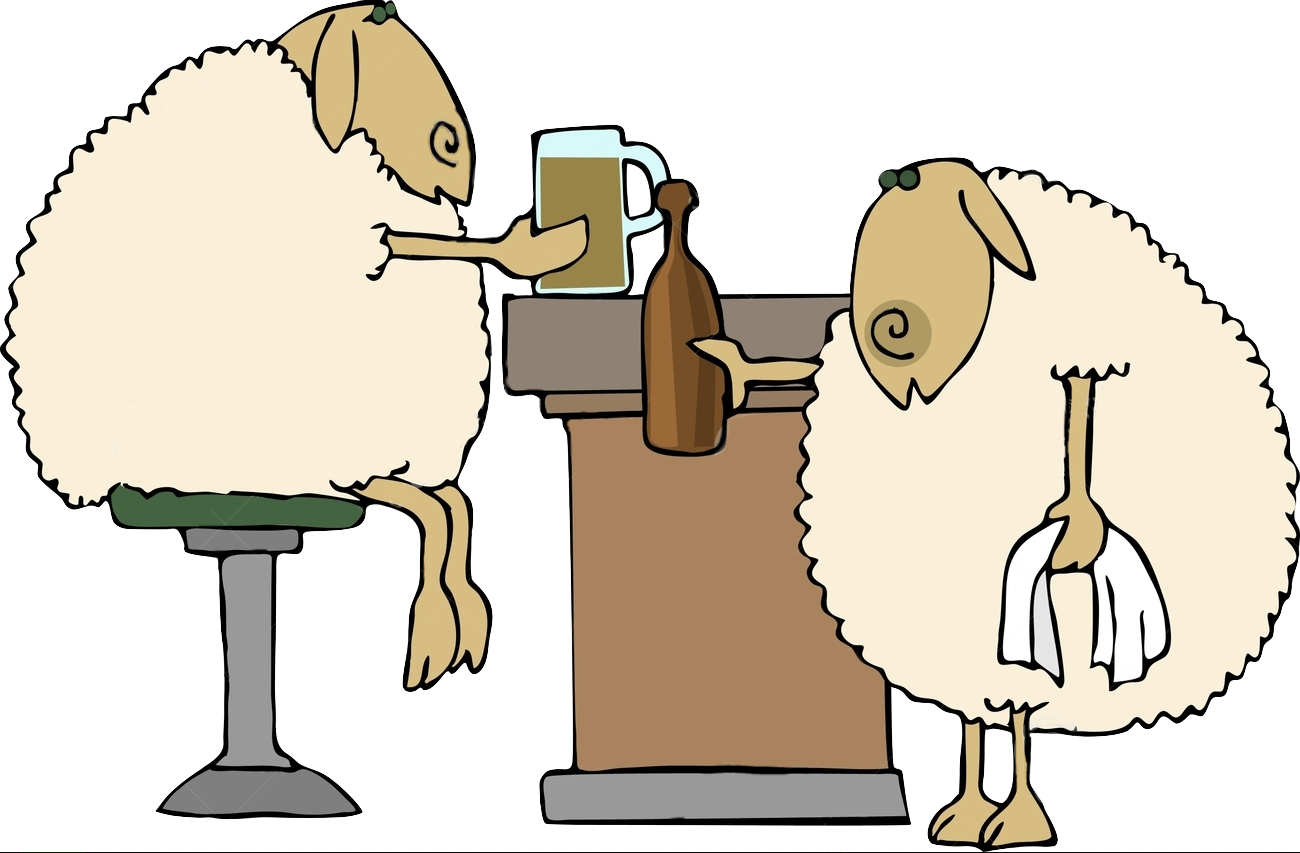 Asia-Pacific Updates
,
Watch Sheep    Drink Beer
Upcoming Projects
Critical mass of Arista Switches
Replace old Cisco 6500's


Native VXLAN (Layer 2 tunneling)
Standards Based
EVPN-BGP for control plane
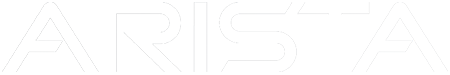 RFC 7348
RFC 7432
Can you hear me now?
Systemwide VoIP replacement
RFI this year
RFP next year
Annual IPv6 Plug
Lunch